Городской круглый стол со специалистами в области профилактики наркомании по обмену опытом антинаркотической деятельности среди несовершеннолетних «Опыт проведения СПТ в 2021 году»АНАЛИЗ И ИНТЕРПРЕТАЦИЯ РЕЗУЛЬТАТОВ СПТ                        Попова Антонина Васильевна,                                                  преподаватель кафедры педагогики семьи СПб АППОСанкт-Петербург 2020 г.
Единая методика социально-психологического тестирования (ЕМ СПТ)
Правообладателем методики является Министерство просвещения Российской Федерации. 

Методика предназначена для выявления латентной и явной рискогенности социально-психологических условий, формирующих психологическую готовность к аддиктивному (зависимому) поведению у лиц подросткового и юношеского возраста
 
Осуществляет оценку вероятности вовлечения в аддиктивное поведение на основе соотношения факторов риска и факторов защиты, воздействующих на обследуемых. 
Выявляет повышенную и незначительную вероятность вовлечения в зависимое поведение.
Общее количество респондентов, имеющих явную и латентную рискогенность, равняется количеству респондентов с повышенной вероятностью вовлечения (ПВВ)
Целевая группа для организации и проведения профилактической работы в образовательных организациях
Индивидуальные или групповые профилактические программы
Проведение СПТ является неотъемлемым элементом плана воспитательной работы
Методика не может быть использована для формулировки заключения о наркотической или иной зависимости респондента.
Данные, полученные с помощью методики, позволяют оказывать обучающимся своевременную адресную психолого-педагогическую помощь. 
К интерпретации результатов социально-психологического тестирования в субъекте Российской Федерации допускаются специалисты, имеющие высшее психологическое образование
Методика полностью или какая-либо ее часть не может находиться в открытом доступе для всеобщего ознакомления.
Шкалы ЕМ СПТ
Вход в личный кабинет ответственного за СПТ
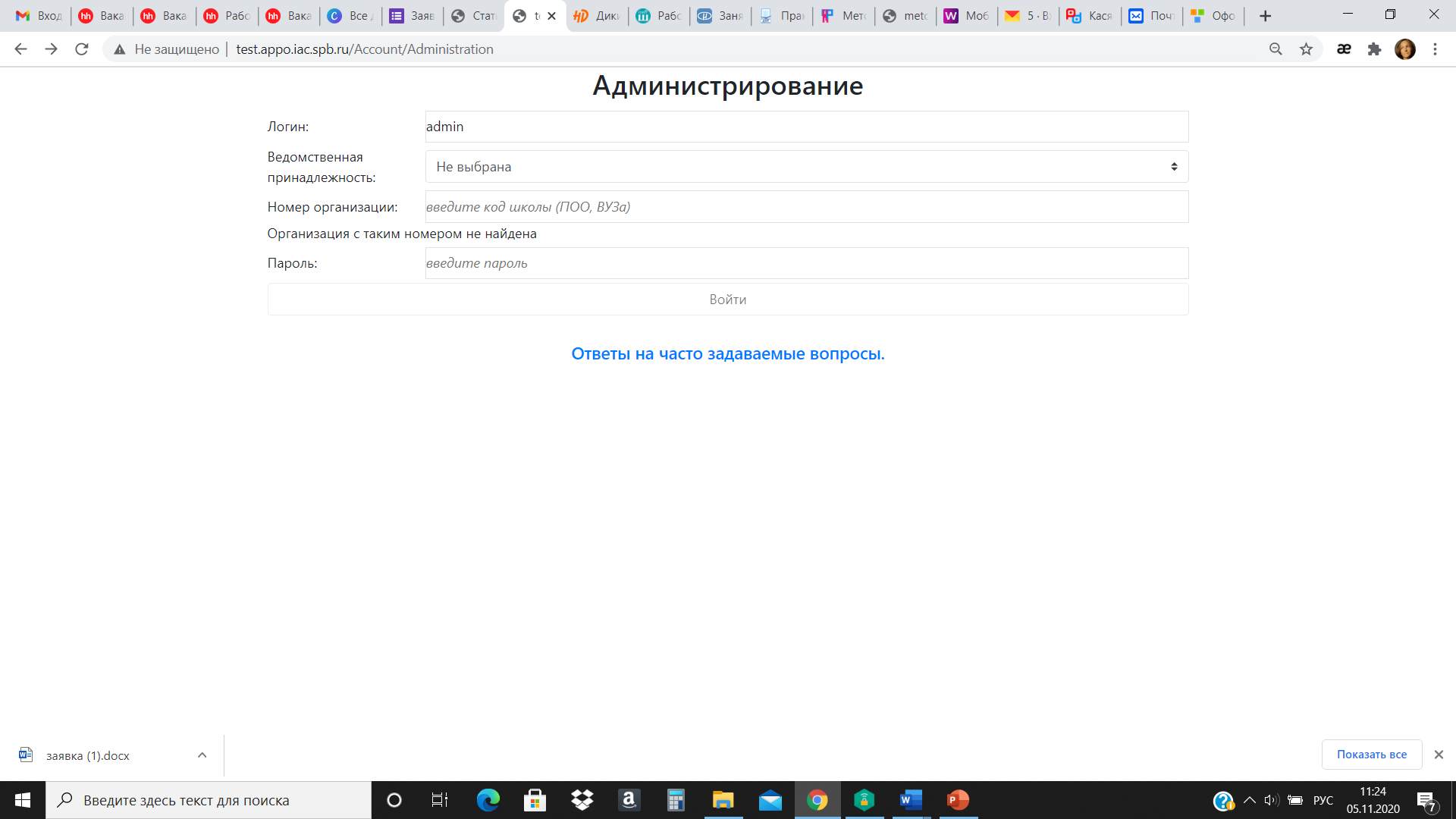 http://test.appo.iac.spb.ru/Account/Administration
Логин – номер школы (как при регистрации);
Пароль – пришел на почту при регистрации
Выгрузка результатов СПТ в личном кабинете ответственного
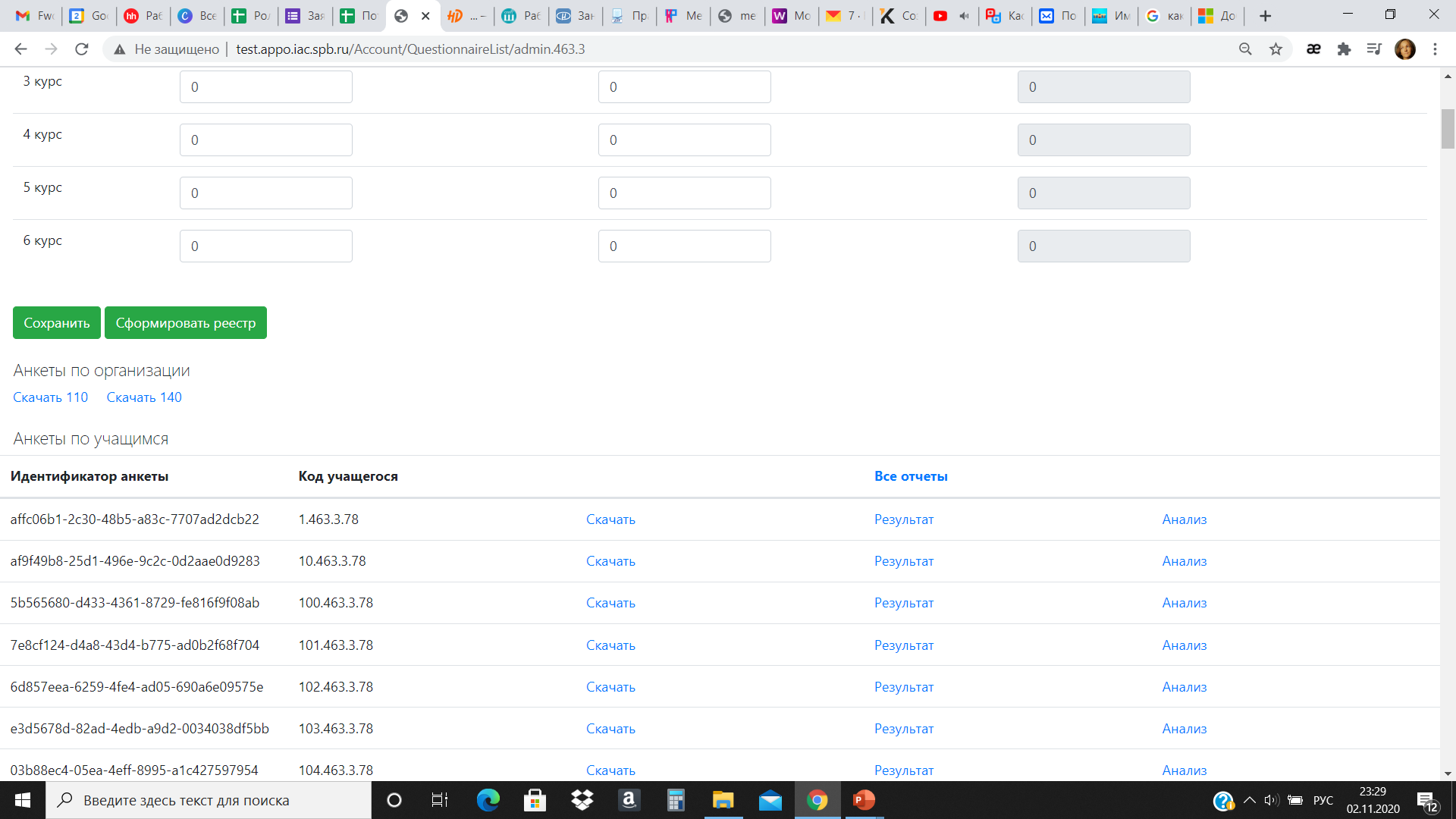 Скачать все результаты:
«110» – 7-9 классы
«140» – 10-11 классы
Скачать результаты по конкретной анкете
Exсel-файл с результатами
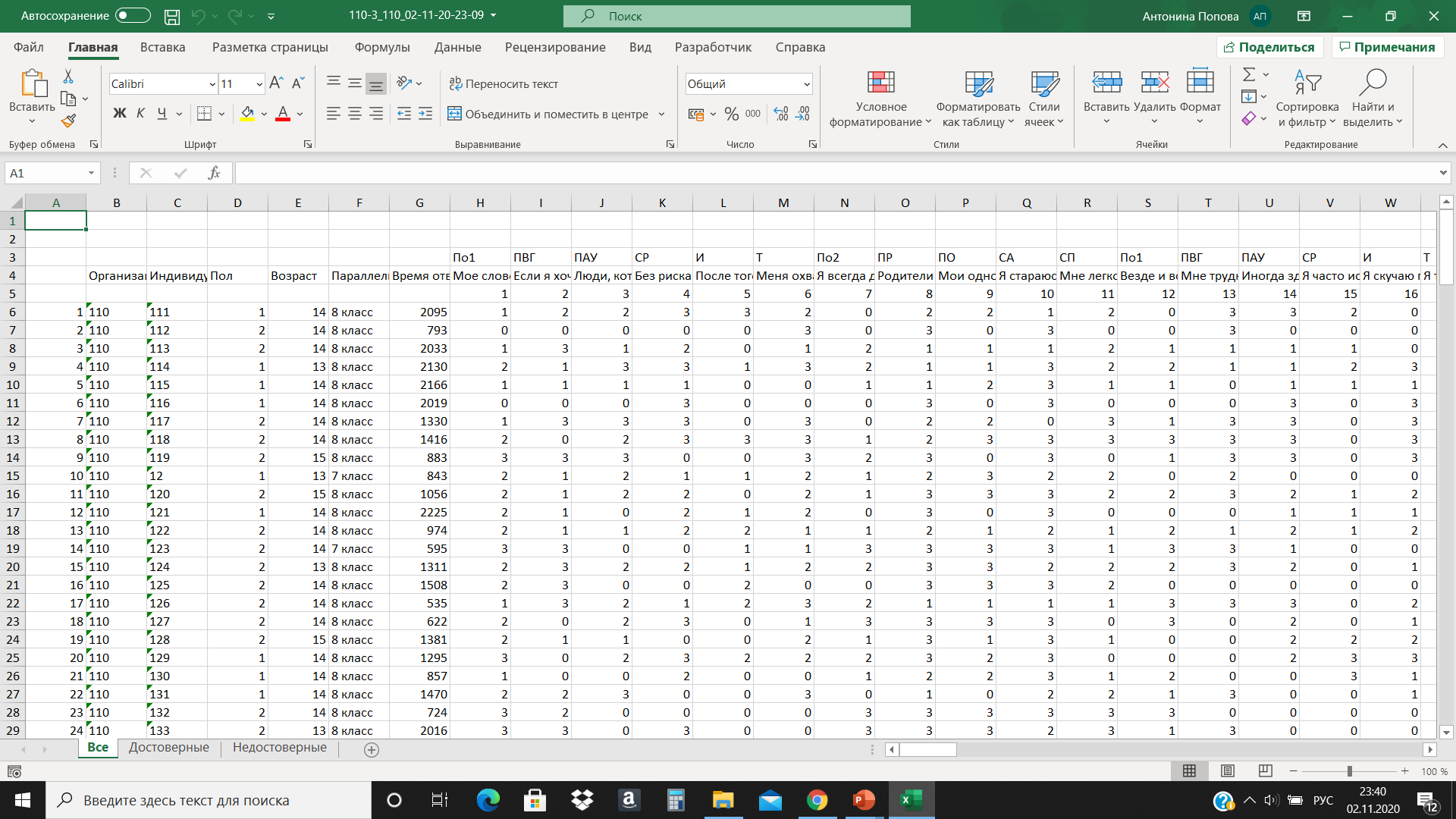 Exсel-файл с результатами(лист «Достоверные», столбцы A-G)
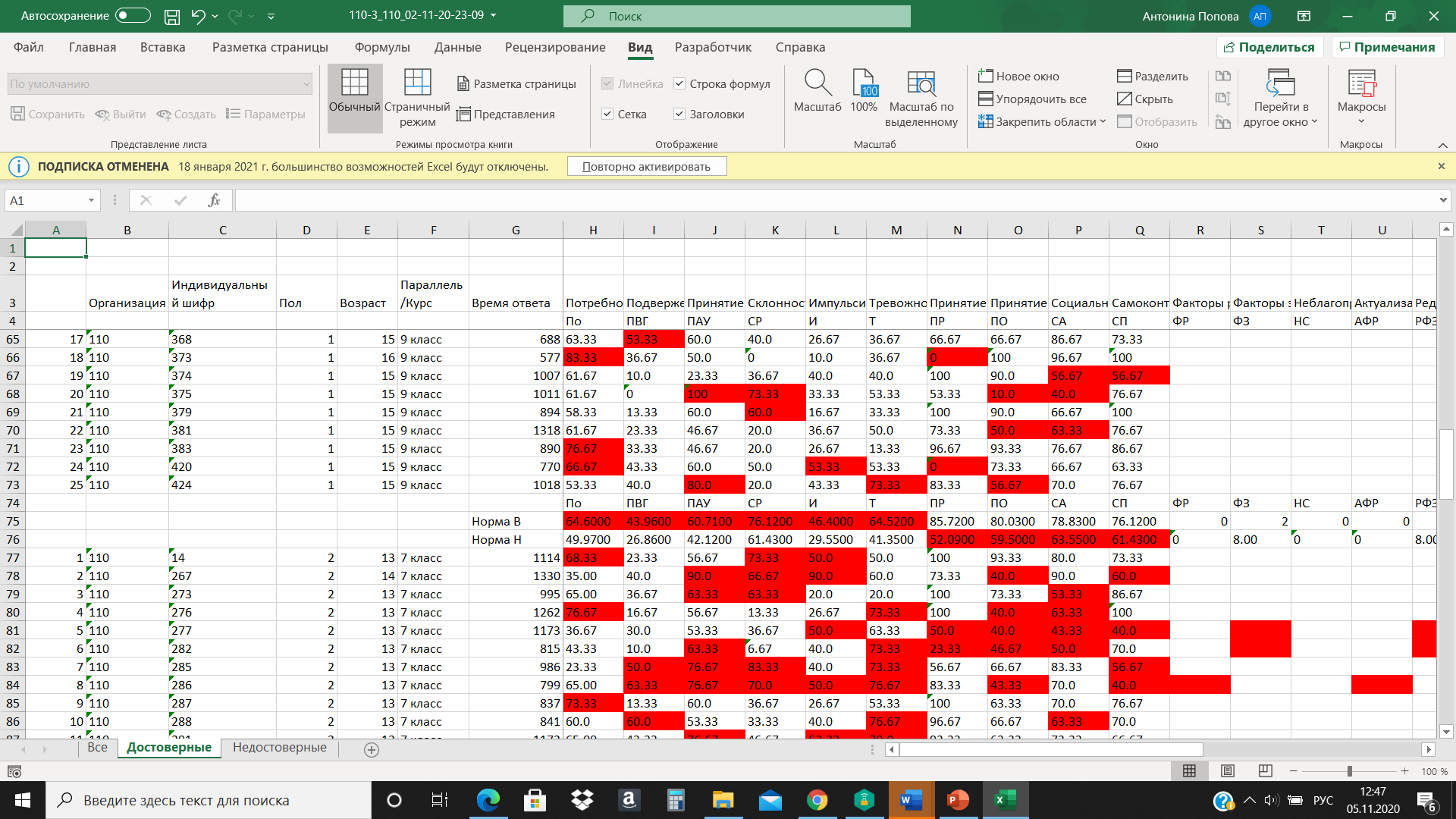 Время в секундах
«1» - мальчики
«2» - девочки
Exсel-файл с результатами(лист «Достоверные», столбцы H-Q)
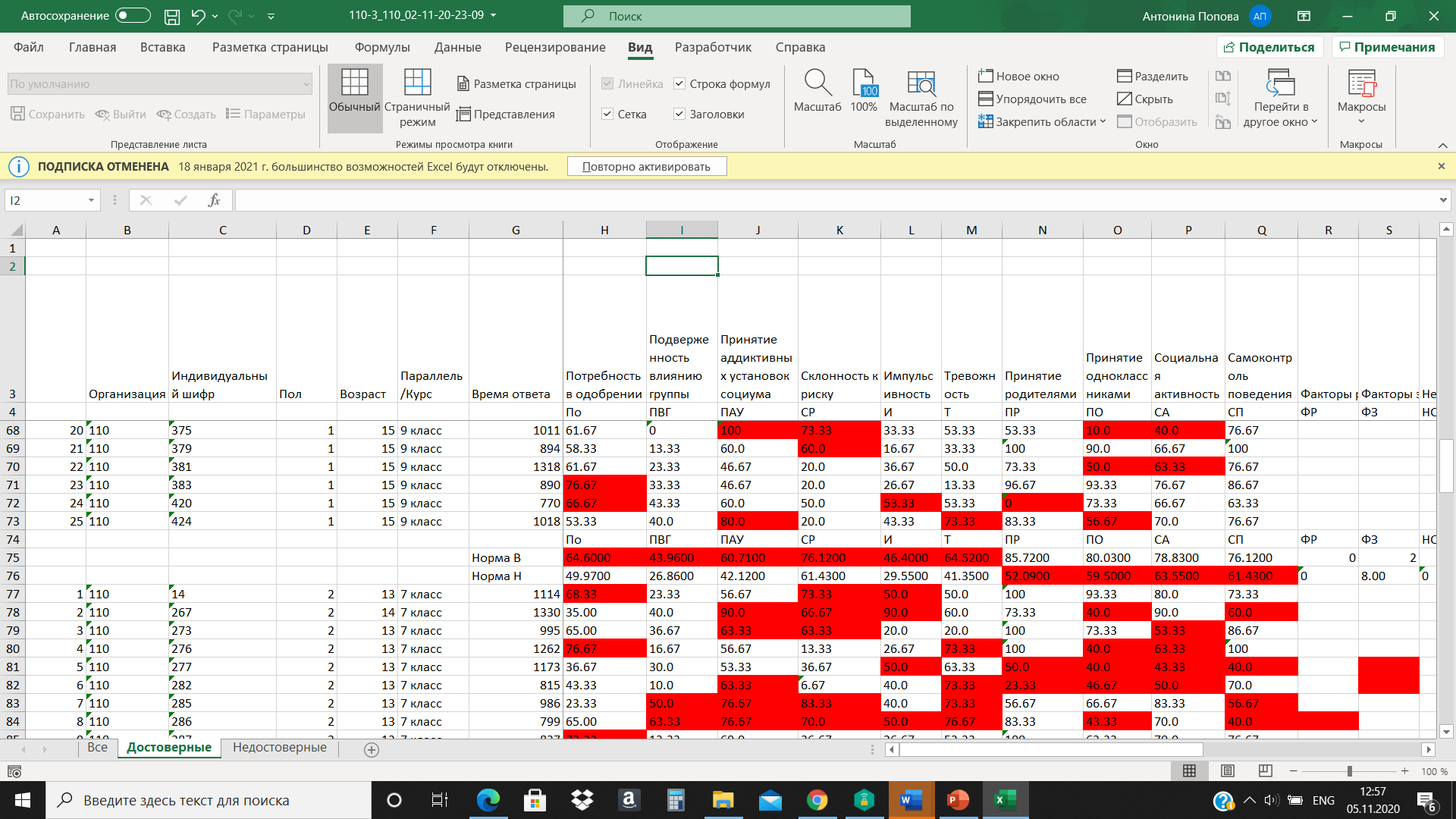 Показатели факторов защиты
Показатели факторов риска
красная ячейка - наличие риска по показателю
Нормативы
Нормативы отличаются в классах/курсах, по полу
Exсel-файл с результатами(лист «Достоверные», столбцы W-AE)
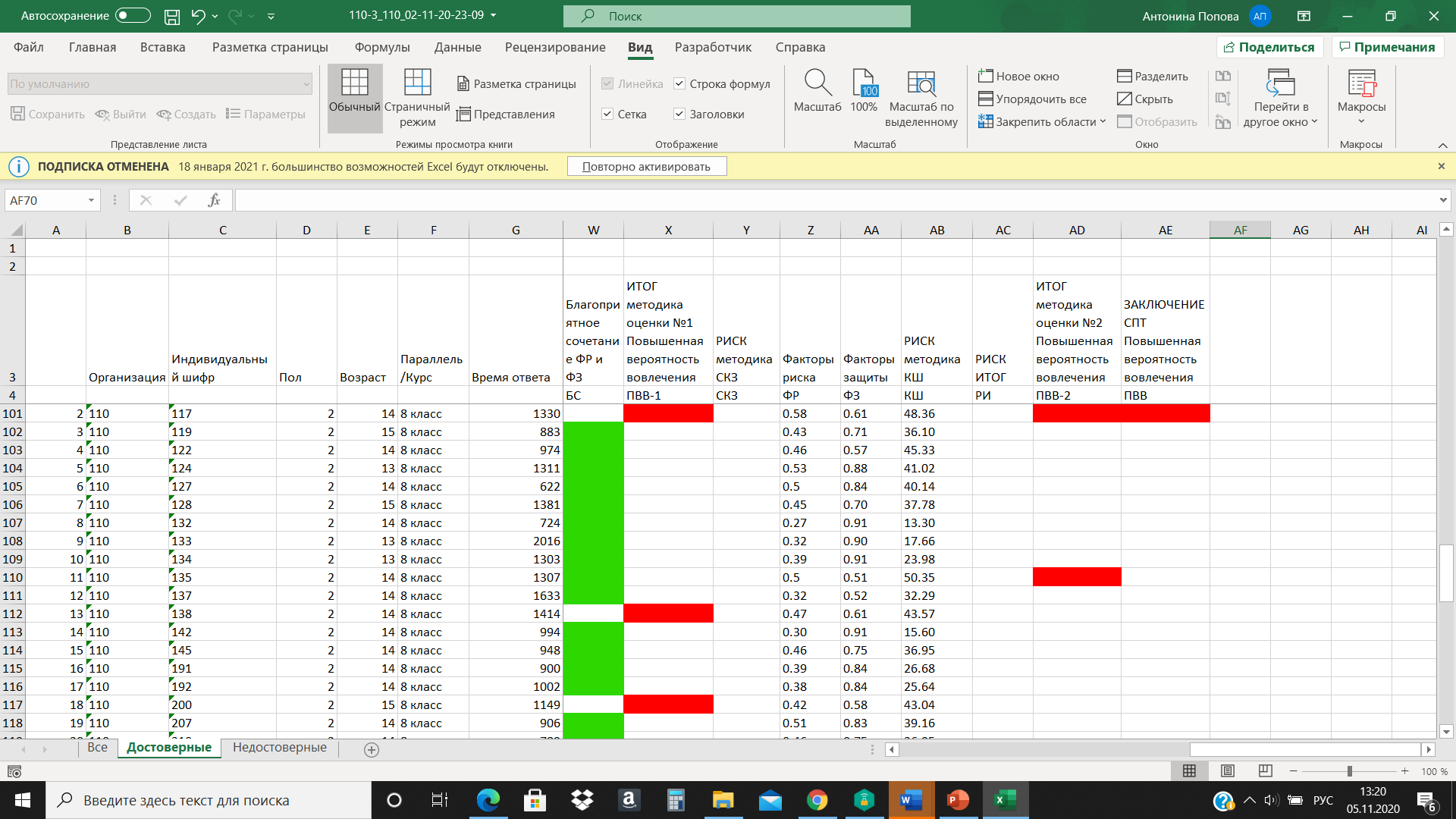 красная ячейка в «ИТОГ методика оценки № 1 или 2» - наличие «латентного» риска
красная ячейка в «Заключение СПТ» - наличие «явного» риска
Явный риск
Латентный риск
Латентный риск
Показатели Факторы риска – социально-психологические условия, повышающие угрозу вовлечения в зависимое поведение
Потребность в одобрении – это желание получать позитивный отклик в ответ на свое поведение. В гипертрофированном виде переходит в неразборчивое стремление угождать и нравиться всем подряд, лгать, создавать о себе преувеличенно хорошее мнение с целью быть принятым (понравиться).
Подверженность влиянию группы - повышенная восприимчивость воздействию группы или ее членов, приводящая к подчинению группе, готовности изменить свое поведение и установки.
Принятие асоциальных установок социума – согласие, убежденность в приемлемости для себя отрицательных примеров поведения, распространенных в маргинальной части общества. В частности, оправдание своих социально неодобряемых поступков идеализированными и героизированными примерами поведения, достойного порицания.
Наркопотребление в социальном окружении – распространенность наркопотребляющих среди знакомых и близких, создающая опасность приобщения к наркотикам и формирования референтной группы из наркопотребляющих.
Показатели Факторы риска – социально-психологические условия, повышающие угрозу вовлечения в зависимое поведение
Склонность к риску (опасности) - предпочтение действий и ситуаций, выбор вариантов альтернатив, сопряженных с большой вероятностью потери.
Импульсивность - устойчивая склонность действовать по первому побуждению, под влиянием внешних обстоятельств или эмоций.
Тревожность - предрасположенность воспринимать достаточно широкий спектр ситуаций как угрожающие, приводящая к плохому настроению, мрачным предчувствиям, беспокойству.
Фрустрация (от лат. «frustration» – обман, расстройство, разрушение планов) – психическое состояние переживания неудачи, обусловленное невозможностью реализации намерений и удовлетворения потребностей, возникающее при наличии реальных или мнимых непреодолимых препятствий на пути к некоей цели.
ПоказателиФакторы защиты – обстоятельства, повышающие социально-психологическую устойчивость к воздействию факторов риска
Принятие родителями – оценочное поведение родителей, формирующее ощущение нужности и любимости у ребенка.
Принятие одноклассниками – оценочное поведение сверстников, формирующее у учащегося чувство принадлежности к группе и причастности.
Социальная активность – активная жизненная позиция, выражающаяся в стремлении влиять на свою жизнь и окружающие условия.
Самоконтроль поведения – сознательная активность по управлению своими поступками, в соответствии с убеждениями и принципами.
Самоэффективность (self-efficacy) – уверенность в своих силах достигать поставленные цели, даже если это потребует больших физических и эмоциональных затрат. Термин введен А. Бандурой и представляет собой один из центральных компонентов его социально-когнитивной теории.
Потребность в одобрении – это желание получать позитивный отклик в ответ на свое поведение. В гипертрофированном виде переходит в неразборчивое стремление угождать и нравиться всем подряд, лгать, создавать о себе преувеличенно хорошее мнение с целью быть принятым (понравиться)
Подверженность влиянию группы - повышенная восприимчивость воздействию группы или ее членов, приводящая к подчинению группе, готовности изменить свое поведение и установки
Принятие асоциальных установок социума – согласие, убежденность в приемлемости для себя отрицательных примеров поведения, распространенных в маргинальной части общества. В частности, оправдание своих социально неодобряемых поступков идеализированными и героизированными примерами поведения, достойного порицания
Склонность к риску (опасности) – предпочтение действий и ситуаций, выбор вариантов альтернатив, сопряженных с большой вероятностью потери
Импульсивность – устойчивая склонность действовать по первому побуждению, под влиянием внешних обстоятельств или эмоций
Тревожность - предрасположенность воспринимать достаточно широкий спектр ситуаций как угрожающие, приводящая к плохому настроению, мрачным предчувствиям, беспокойству
Фрустрация (от лат. «frustration» – обман, расстройство, разрушение планов) – психическое состояние переживания неудачи, обусловленное невозможностью реализации намерений и удовлетворения потребностей, возникающее при наличии реальных или мнимых непреодолимых препятствий на пути к некоей цели
Наркопотребление в социальном окружении (НСО) – распространенность наркопотребляющих среди знакомых и близких, создающая опасность приобщения к наркотикам и формирования референтной группы из наркопотребляющих.
Принятие родителями – оценочное поведение родителей, формирующее ощущение нужности и любимости у ребенка
Принятие одноклассниками – оценочное поведение сверстников, формирующее у учащегося чувство принадлежности к группе и причастности
Социальная активность – активная жизненная позиция, выражающаяся в стремлении влиять на свою жизнь и окружающие условия
Самоконтроль поведения – сознательная активность по управлению своими поступками, в соответствии с убеждениями и принципами
Самоэффективность (self-efficacy) – уверенность в своих силах достигать поставленные цели, даже если это потребует больших физических и эмоциональных затрат
Кафедра педагогики семьи СПб АППО
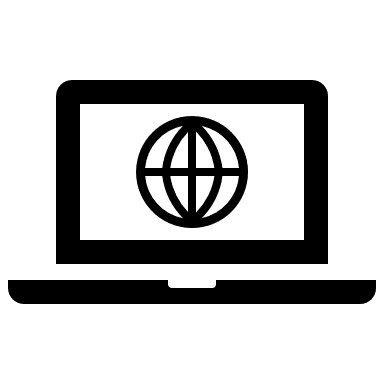 https://spbappo.ru/struktura/institut-razvitiya-obrazovaniya/kafedra-pedagogiki-semi/
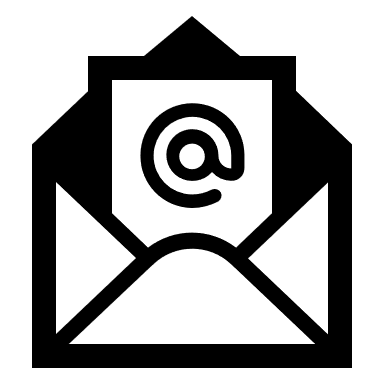 (812) 409-82-60
kps_appo@mail.ru
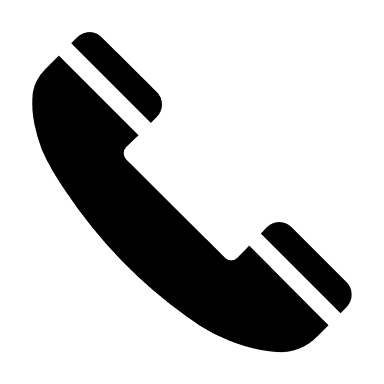 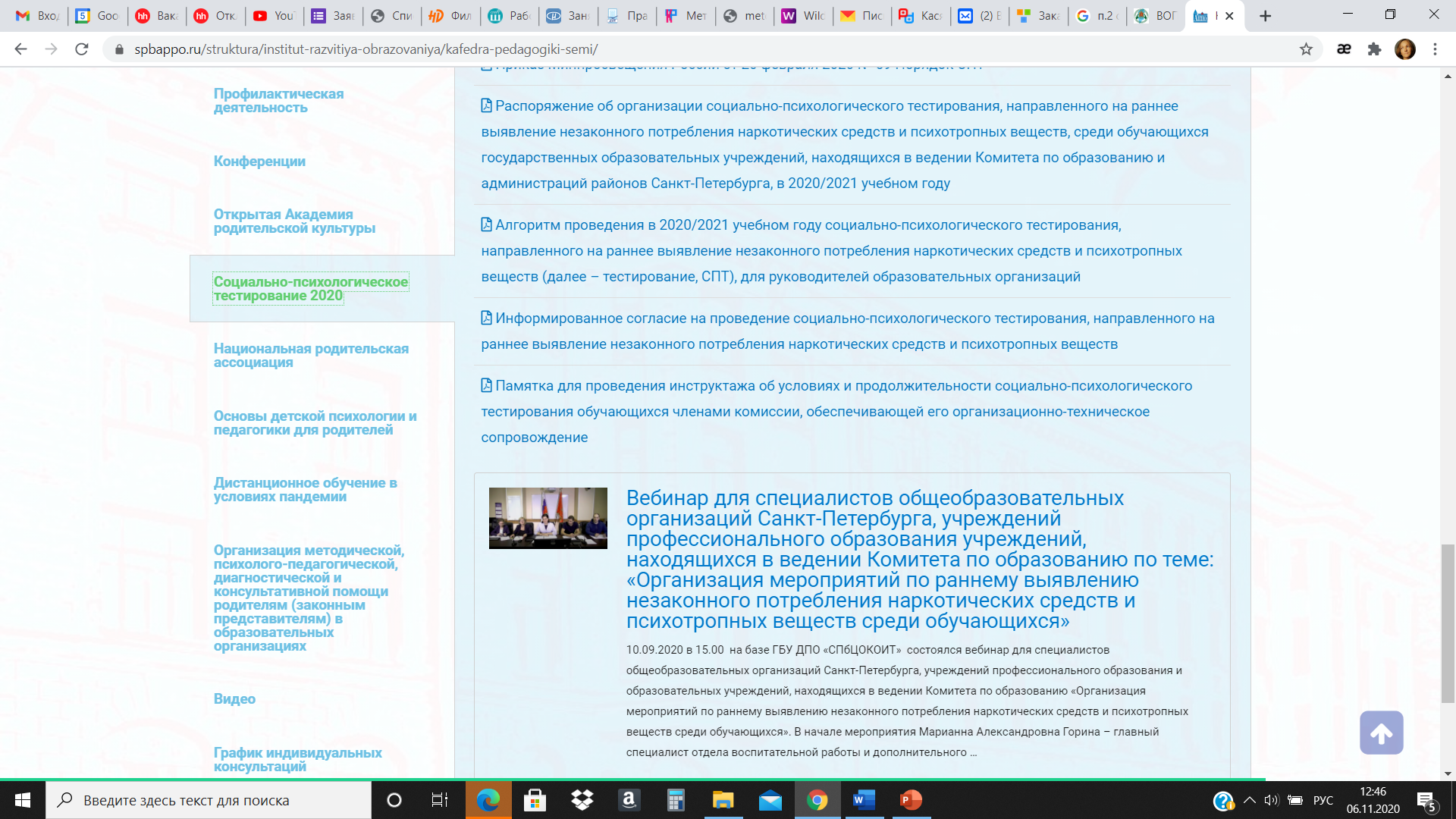